Мой родны кут…
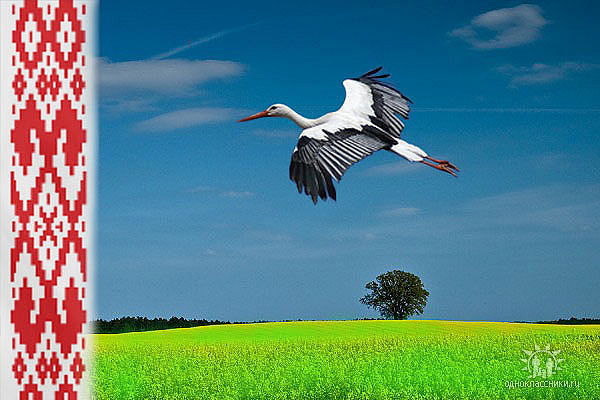 гр. 760801 і 763102

2 лістапада (чацверг) пачатак 13:30

аўд. 203-3 корпуса
(зала відэаканферэнцсувязі)
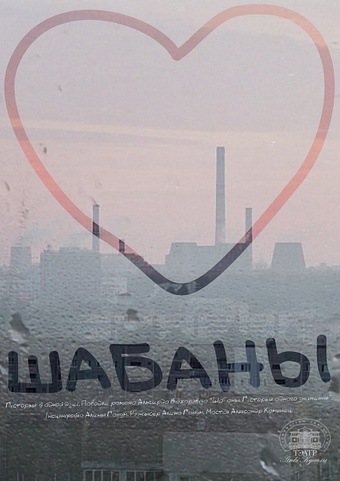 або
Шабаны, вы мае Шабаны…
Мэта праекта:
Знаёмства і ўсталяванне сяброўскіх узаемаадносін паміж студэнтамі кафедраў абароны інфармацыі і інфакамунікацыйных тэхналогій факультэта інфакамунікацый.
Задачы праекта:
Развіццё кампетэнцый аратарскага майстэрства,
Краязнаўчая асвета першакурснікаў.
Пажаданні да зместу даклада
Невялікая характарыстыка населенага пункта (плошча, насельніцтва, гісторыя ўзнікнення і г.д.);
Любімыя месцы;
 Што вы жадаеце палепшыць для моладзі на сваёй малой радзіме?
Рэгламент
5 хвілін
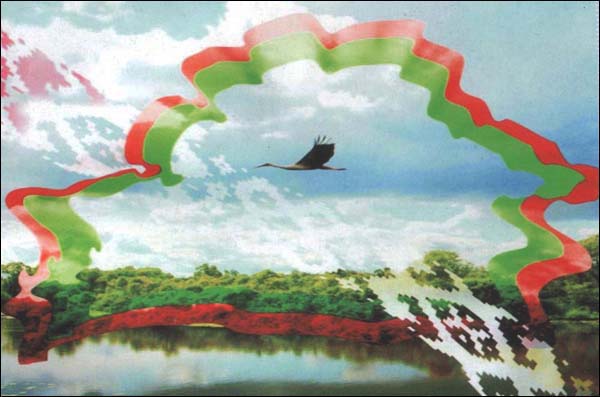 Выступаць можна як аднаму, так і ўдвух або ўтрох
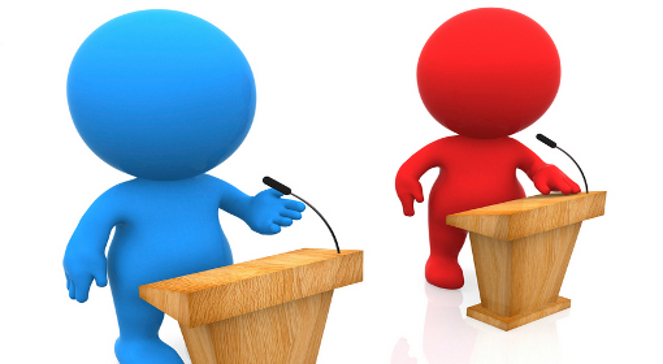 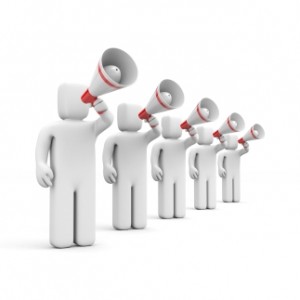 Патрабаванне
прэзентацыя і даклад толькі 
на беларускай мове
Грашовыя прэміі найлепшым дакладчыкам
1 месца –  20 BYN, 

2 месца – 15 BYN,

3 месца – 10 BYN.
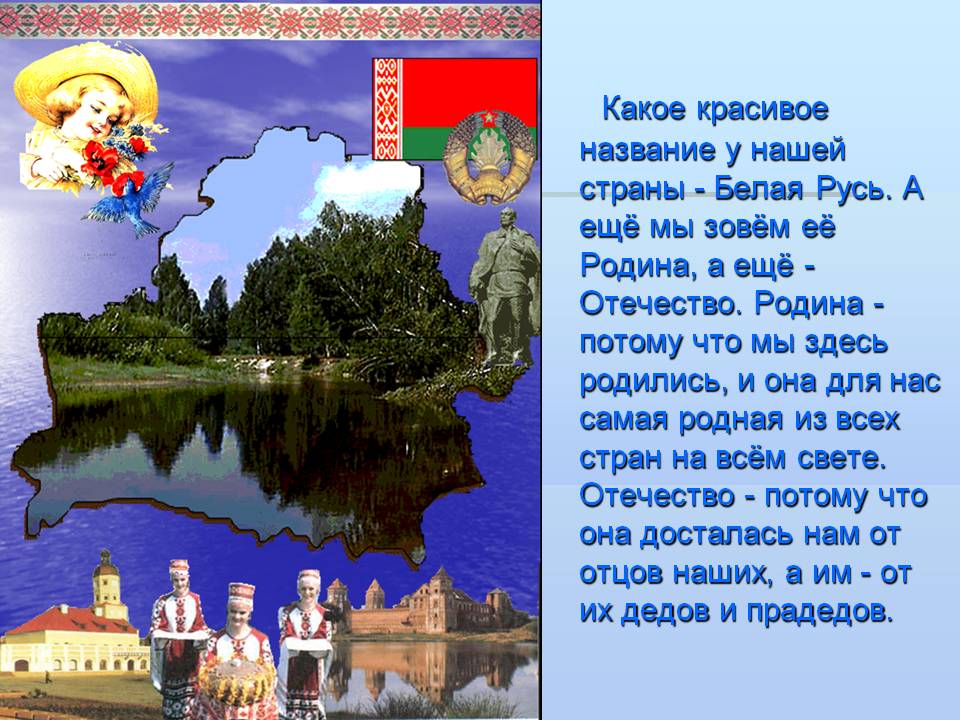 Поспехаў!
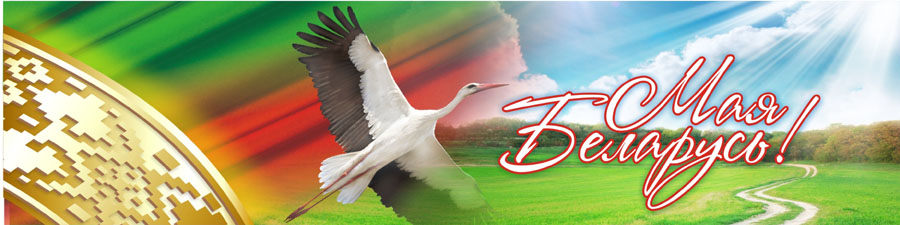 Да сустрэчы!